: Domain-Specific AcceleratorGenerator Hardware Perspective
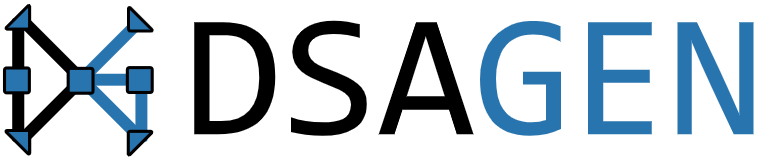 Sihao Liu
PolyArch Research Group
University of California, Los Angeles
Oct 2nd, 2022; MICRO 2022 Tutorial
(2:30 PM – 4:15 PM)
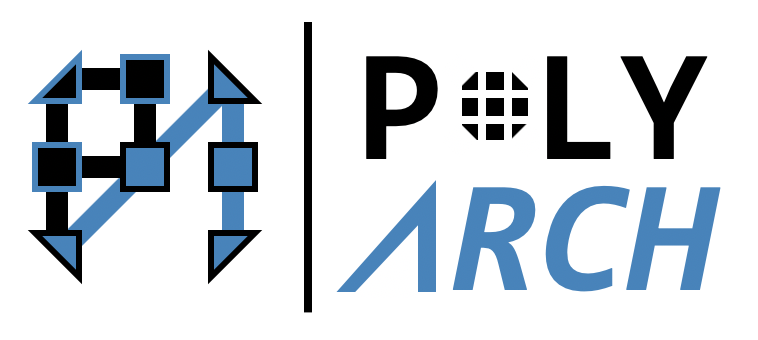 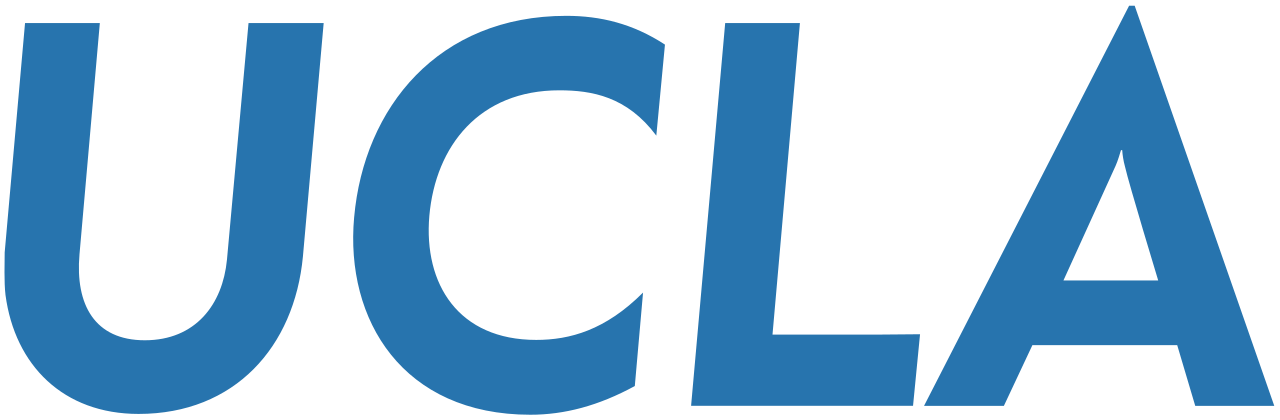 1
Outline
Micro-architecture Overview (30 min)
Stream Dispatcher
Spatial Memory System & Sync. System
Spatial Compute System
Coffee Break (30 min)
Hand-on: Compose Your Own DSA (30 min)
Architecture Description Graph (ADG)
Using our own DSA by using Domain-specific Language
Hard-on: RTL & FPGA Simulation (15 min)
How to do RTL simulation with customized ISA
Understand the simulation log and FPGA Flow
2
Before we start: Code Structure Overview
ChipYard
SoC integration, RTL sim, FPGA
DSAGEN2
Implementation of DSA , Overlay, Test
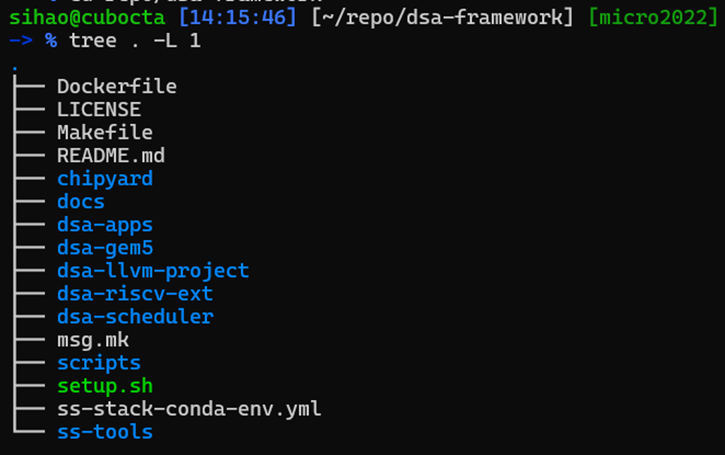 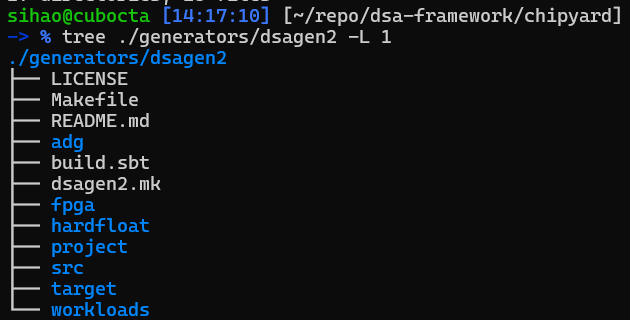 Path: dsa-framework/chipyard
Path: dsa-framework/chipyard/generators/dsagen2
3
Before we start: DSAGEN Code Structure
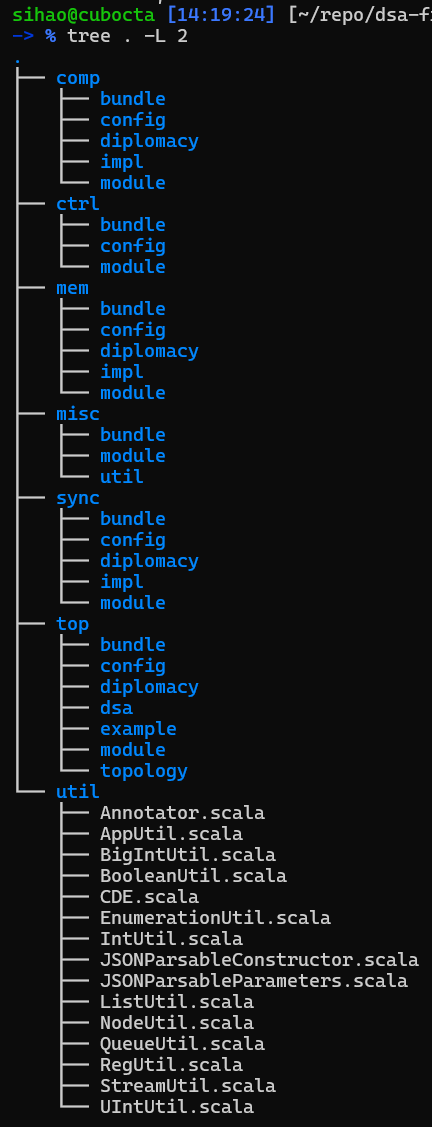 Path: dsa-framework/chipyard/
	generators/dsagen2
Four major components:
comp: 	spatial computing system, CGRA
ctrl: 	stream management
mem: 	memory system, DMA, Scratchpad, etc.
sync: 	vector ports, data synchronization

Common structure:
bundle: IO interface definition
config: reconfiguration part, the “Chisel” part
diplomacy: parameter handshake for arbitrary topology
impl: hardware implementation, the “Verilog” part
module: connect “Chisel” and “Verilog” part
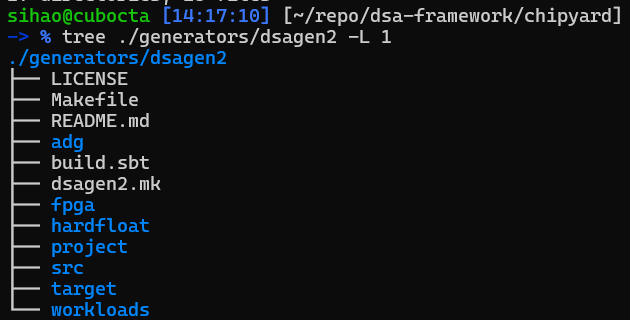 Note: The whole project is written in Chisel (Scala)
“Chisel”: flexible, parameterizable part of design
“Verilog”: static, fixed part of design
source code
components
4
Outline
Micro-architecture Overview (30 min)
Stream Dispatcher
Spatial Memory System & Sync. System
Spatial Compute System
Coffee Break (30 min)
Hand-on: Compose Your Own DSA (30 min)
Architecture Description Graph (ADG)
Using our own DSA by using Domain-specific Language
Hard-on: RTL & FPGA Simulation (15 min)
How to do RTL simulation with customized ISA
Understand the simulation log and FPGA Flow
5
[Speaker Notes: Here is an outline of this section. We first look at the high-level programming interface.]
DSAGEN Architecture Overview
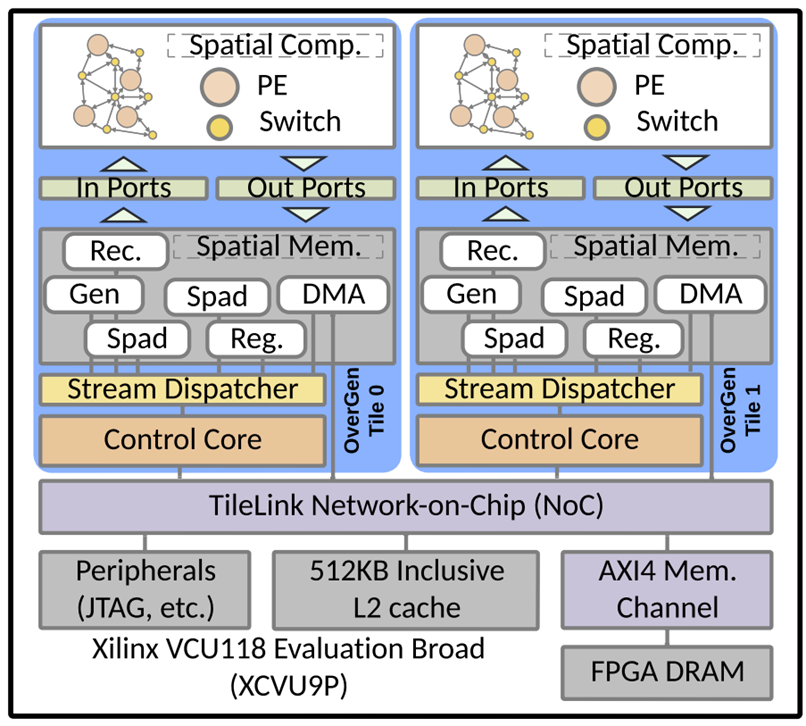 Integrate as RoCC accelerator
DCache (HellaCache) for bitstream load
L2 Cache access via NoC
Multi-core support
FPGA proved
Four major subsystem:
Spatial Compute System – CGRA Generator
Spatial Memory System – Memory Gen.
Synchronization System – Vector ports
Control System – Manage Streams
6
Control System: Stream Dispatcher
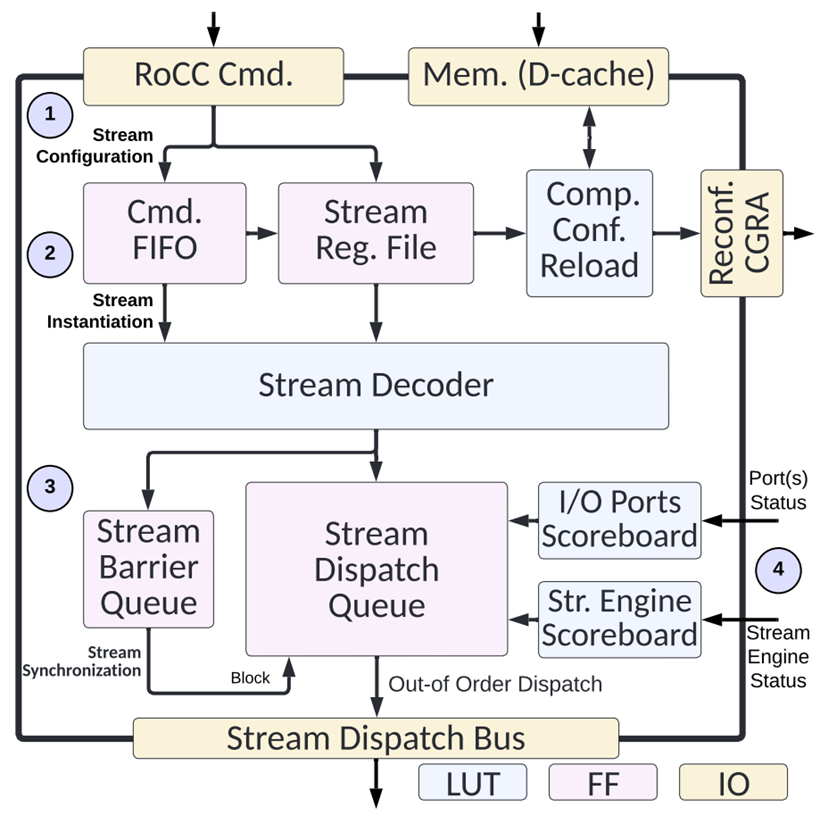 Source Code Path
chipyard/generators/dsagen2/src/main/scala/dsagen2/
	ctrl/module

RoCC interface entrance
Dcache (HellaCache) for bitstream load
Stream Command Decode
A simple out-of-order issue queue
Support barrier command
7
[Speaker Notes: Need to motivate people 

The purpose of stream dispatcher, what does this unit do, stream command coordination
talking about the stream disp function
What id the design requirement
Issue command quickly back to back,
Quickly close timing what is the round-trip time
How does the micro-arch
Another interface for RoCC

Big purpose: get people motivated, show the purple of each component, explain why it is interesting why and why not.
Why RoCC, how does RoCC work; what is the benefit of design like that

What is the unit? What is the design requirement? What is our motivation? What the design is? XYZ?]
Stream Dispatcher: Why we need it?
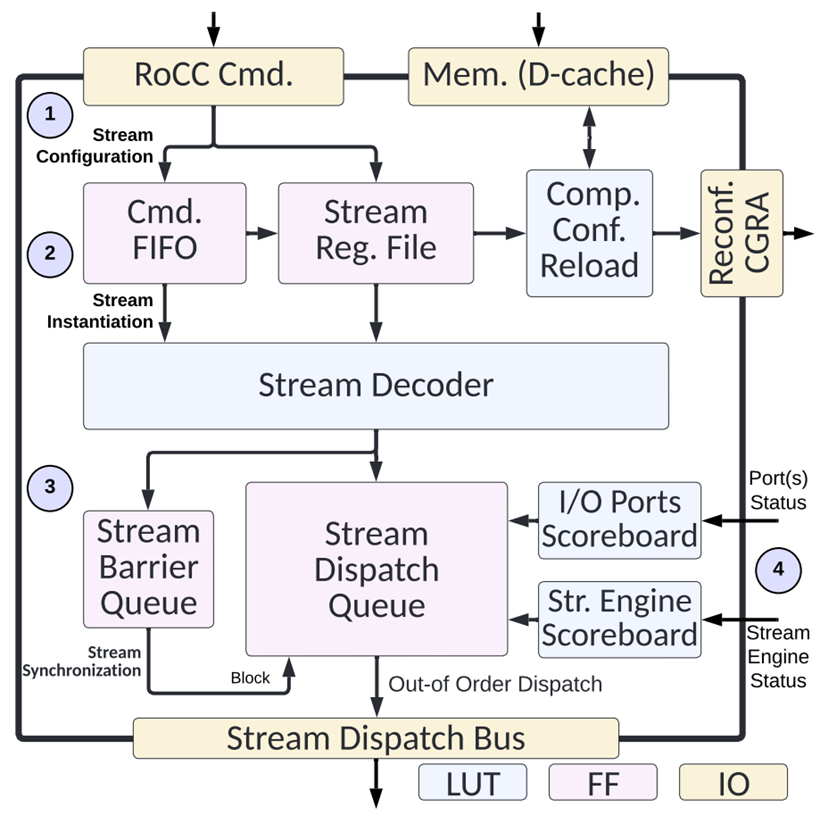 A bridge between RISC-V and DSA 
Manage the stream pattern parameters
Manage stream dependency & resources
Solve stream conflicts – Out-of-order issue
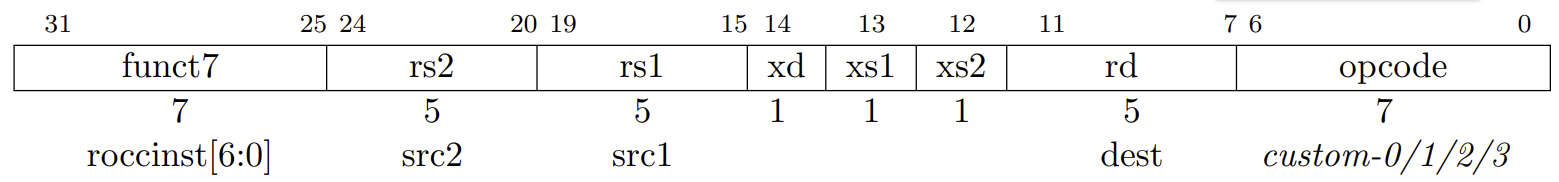 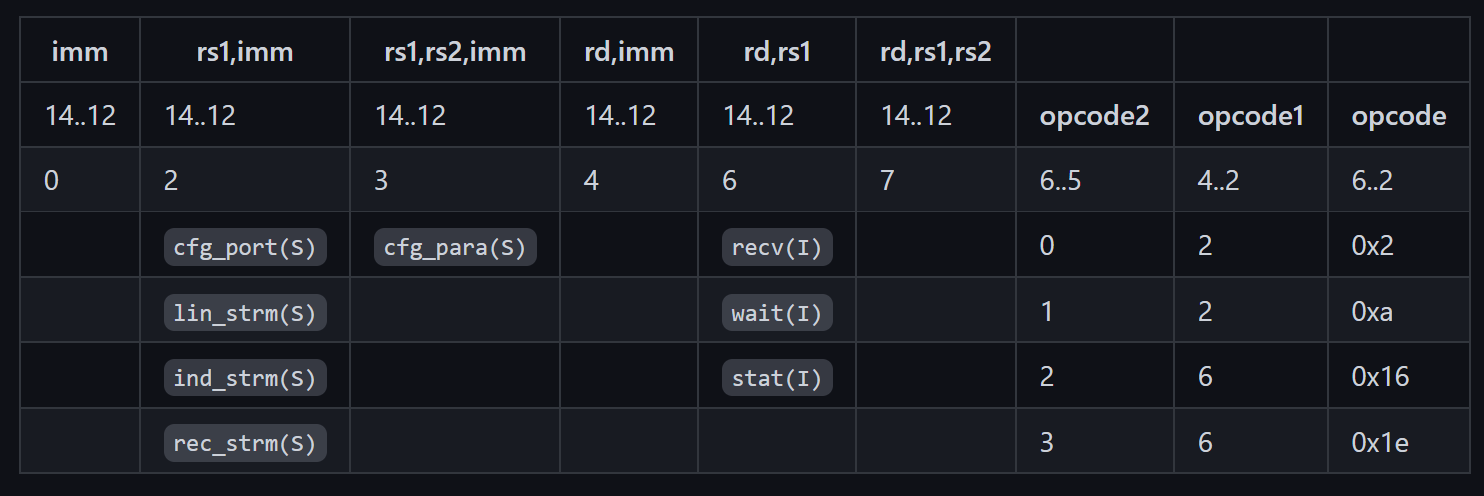 Config Stream
Control 
Stream
Start 
Stream
8
Stream Concurrent Execution Model
Control Core
for (int j = 0; i < M; ++j)
  for (int i = 0; i < N; ++i)
    c[j*K+i] += a[j*K+i] * b[j*K+i];
Concurrent
(Out-of-Order)
Sequential
Memory
a[N+1:2N]
c[N+1:2N]
b[N+1:2N]
b[N+1:2N]
b[0:N]
a[N+1:2N]
a[0:N]
Input port
c[N+1:2N]
c[0:N]
Streams
a[0:N]
c[0:N]
b[0:N]
×
×
＋
Dataflow
＋
c[N+1:2N]
Output port
9
c[0:N]
[Speaker Notes: Point the problem of execution mode, and introduce the hardware to solve that]
Stream Dispatcher: What does it do?
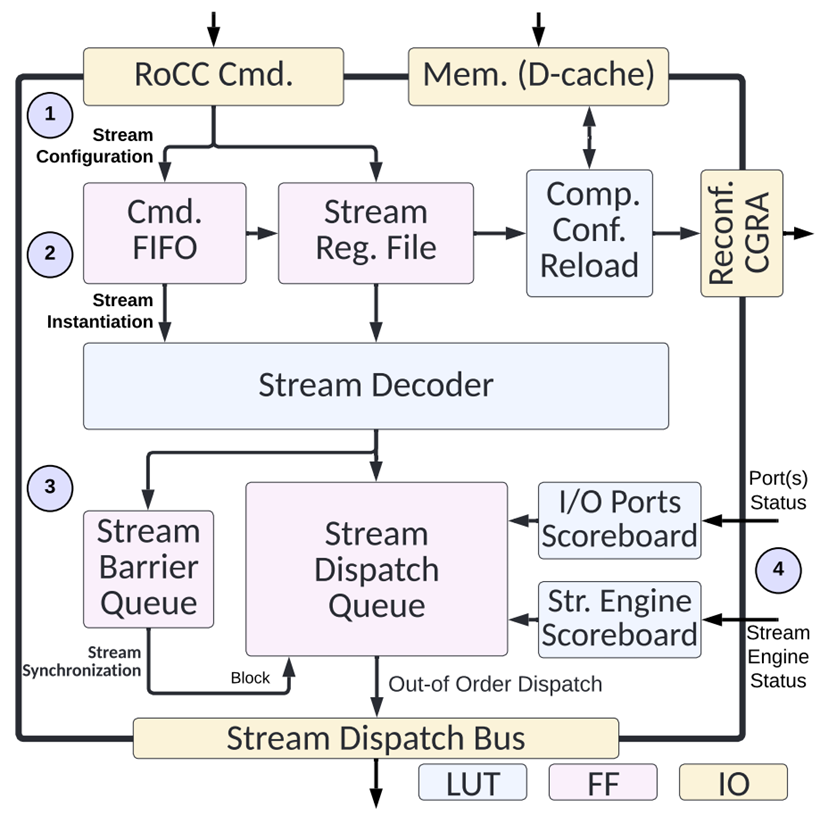 Stream-Specialized Instruction (SS-Inst) arrived
SS-Inst goes buffered in command FIFO
Each SS-Inst can update up to two parameters in Reg. File
Config to special registers will trigger bitstream reload
SS-Inst
10
Stream Dispatcher: What does it do?
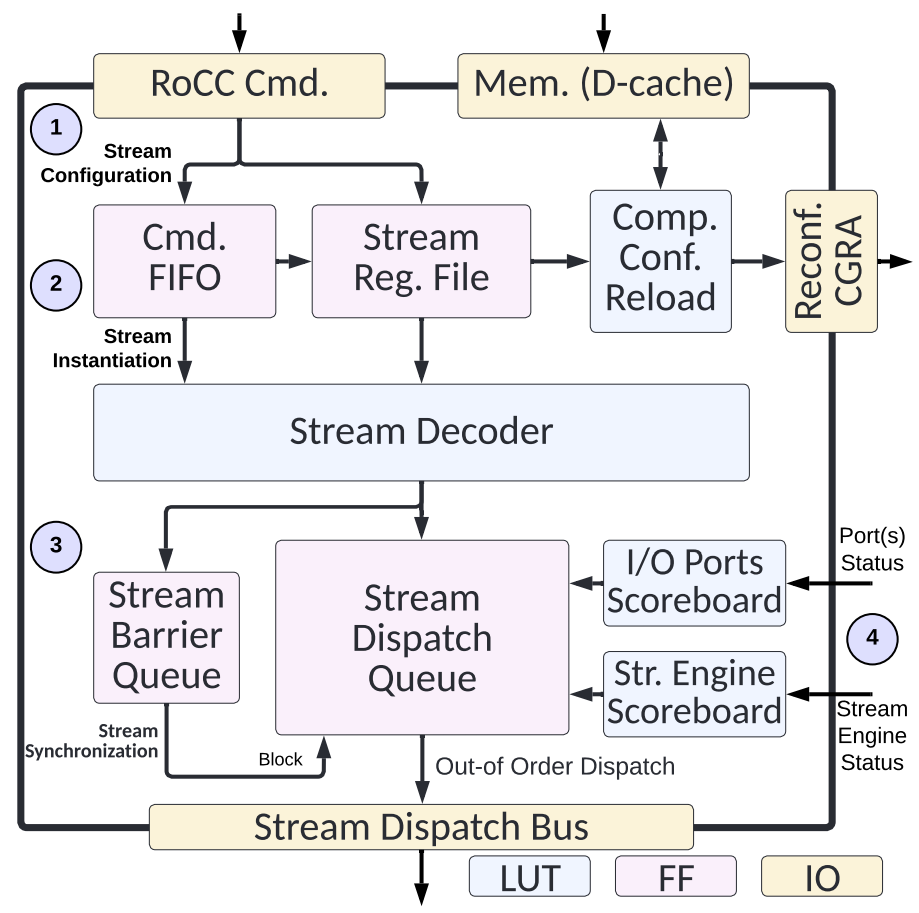 Stream-Specialized Instruction (SS-Inst) arrived
SS-Inst goes buffered in command FIFO
Each SS-Inst can update up to two parameters in Reg. File
Config to special registers will trigger bitstream reload
SS-Inst can trigger stream instantiation
Parameter values read out from register file 
Decode stage forms stream entry with elaborated param.
Elaborated stream entry sent to stream dispatcher queue
SS-Inst
addr, 1d/2d, len, etc.
stream entry
11
Stream Dispatcher: What does it do?
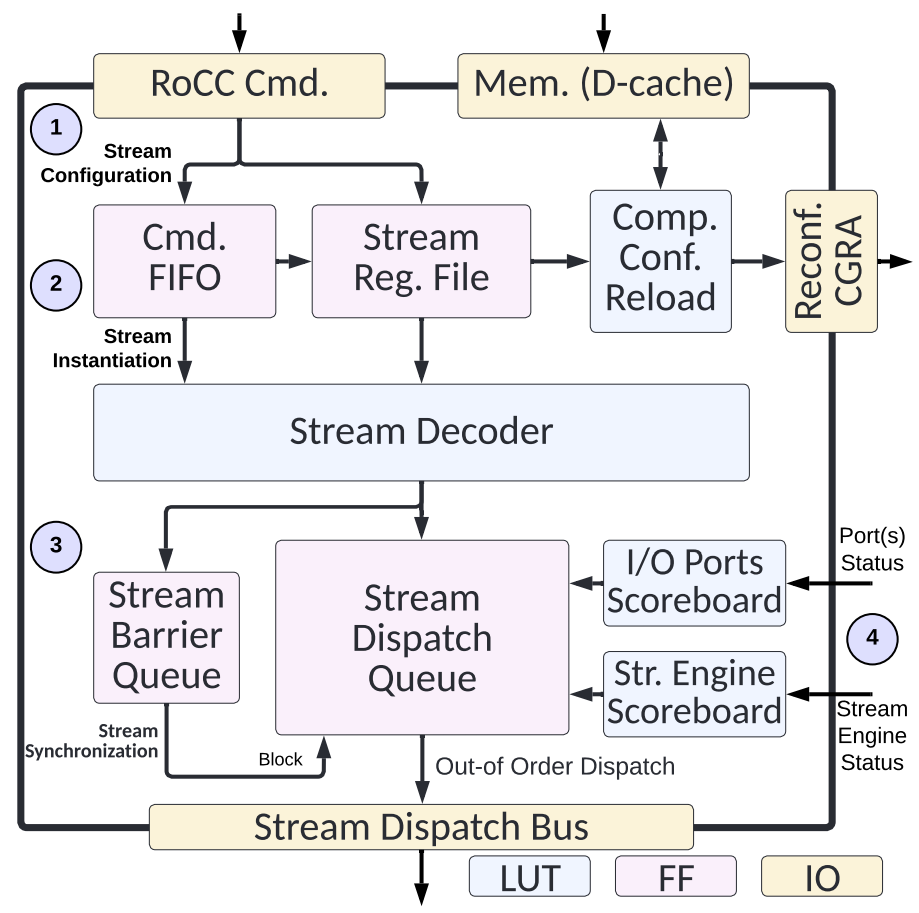 Stream-Specialized Instruction (SS-Inst) arrived
SS-Inst goes buffered in command FIFO
Each SS-Inst can update up to two parameters in Reg. File
Config to special registers will trigger bitstream reload
SS-Inst can trigger stream instantiation
Parameter values read out from register file 
Decode stage forms stream entry with elaborated param.
Elaborated stream entry sent to stream dispatcher queue
Barrier entry can also be formed and put into Queue
Dispatch queue checks idle/busy of scoreboard
If the target stream engines (explained later) busy?
If the target ports busy?
SS-Inst
addr, 1d/2d, len, etc.
Busy/Idle?
Busy/Idle
?
barrier
stream entry
12
Stream Dispatcher: What does it do?
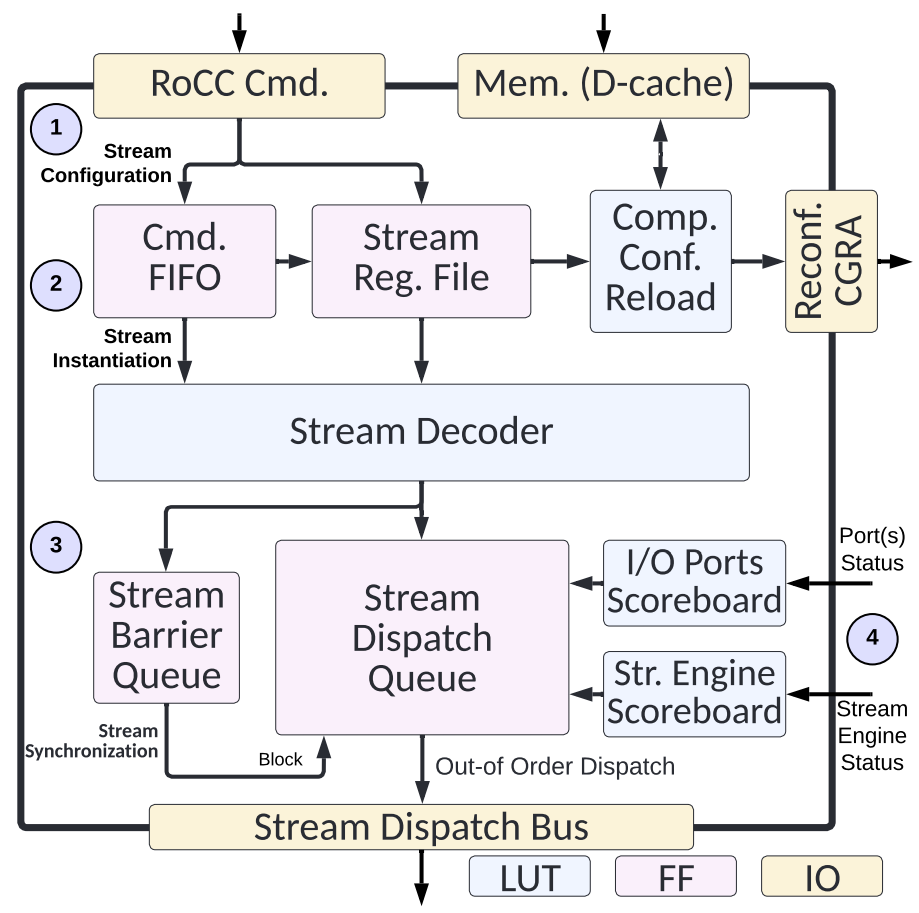 Stream-Specialized Instruction (SS-Inst) arrived
SS-Inst goes buffered in command FIFO
Each SS-Inst can update up to two parameters in Reg. File
Config to special registers will trigger bitstream reload
SS-Inst can trigger stream instantiation
Parameter values read out from register file 
Decode stage forms stream entry with elaborated param.
Elaborated stream entry sent to stream dispatcher queue
Barrier entry can also be formed and put into Queue
Dispatch queue checks idle/busy of scoreboard
If the target stream engines (explained later) busy?
If the target ports busy?
Dispatched to target stream engine
SS-Inst
addr, 1d/2d, len, etc.
Busy/Idle?
Busy/Idle
?
barrier
stream entry
13
Memory System: Design Requirement? Why?
Scratchpad
Memory
(~KB)
DRAM (~GB)
Scalar (Reg)
Retrieve
Stream
Generation
Recurrence
Bus
DMA
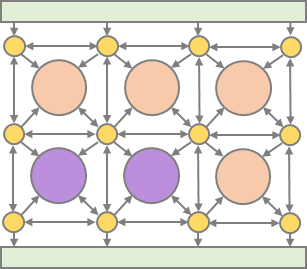 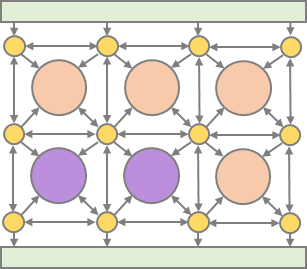 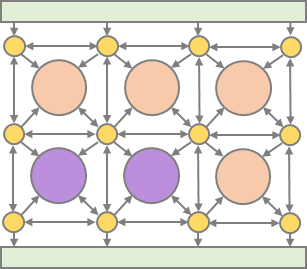 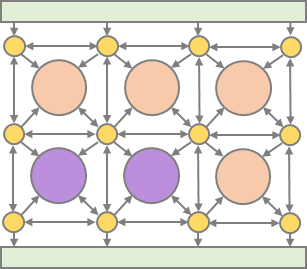 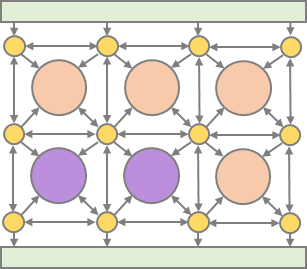 Scratchpad
Memory
Generate Engine
Register Engine
Recurrence Engine
Main Memory
Design requirement
We want to keep hardware simple – A shared-module design methodology
We want it to have high-performance – A fully-pipelined design 
We want it to be physical design friendly – Conservative timing, blocked memory
14
[Speaker Notes: Load and Store data

What is the requirement
Multiple stream
Arbitrate stream
Need to be fully pipeline and full saturate the hardware
Critical path and timing issue

Different kinds of memory nodes
Keep the hardware simple, modularity
Share the pipeline
Why we have common data path]
Memory System: Why we need it?
Convert                           to actual data stream.
Decide which 		takes resource
Address generation based on 
Report stream engine busy/idle to Stream Dispatcher
stream entry
stream entry
Stream
Issue
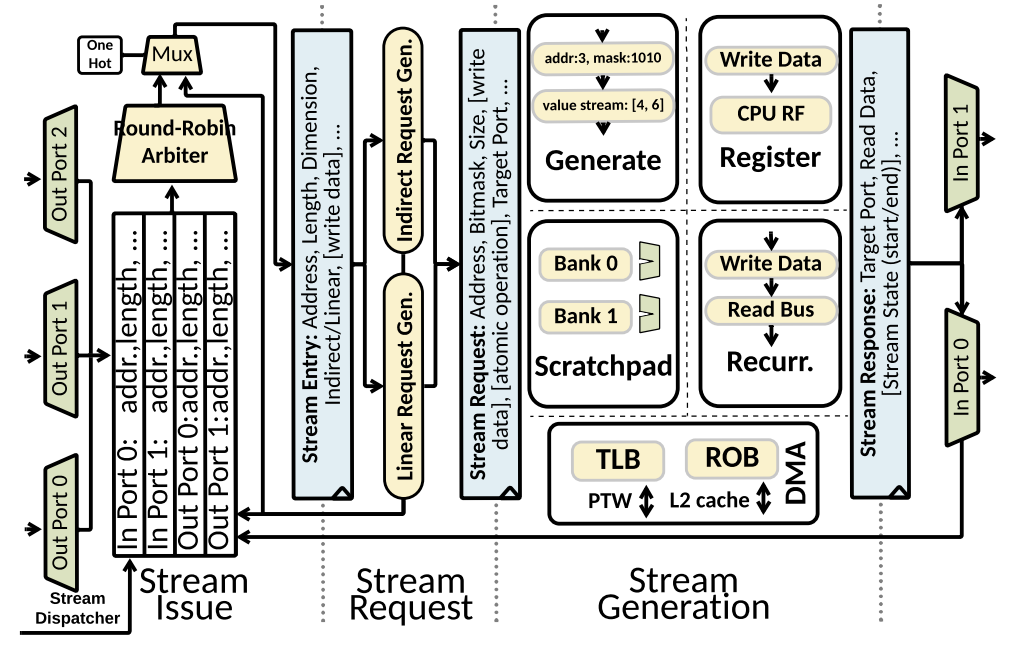 stream entry
Stream
Request
Source Code Path
$SSchipyard/generators/dsagen2/src/main/scala/dsagen2/
	mem/module
Code Organization
agent 	DMA Only, TileLink Requestor/Receiver
agu 	Stream Request stage
bank 	Scratchpad Bank (FPGA BRAM optimized)
bus 	Broadcast stream response to all In Ports
ngu	Generate Engine only, affine sequence
rob 	DMA Only, re-order memory response
stab 	Stream Table of Stream Issue stage
tlb 	DMA Only, address translation
xbar 	solve Scratchpad Bank conflict
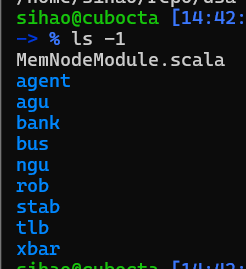 Stream
Generation
15
Memory System: What does it do?
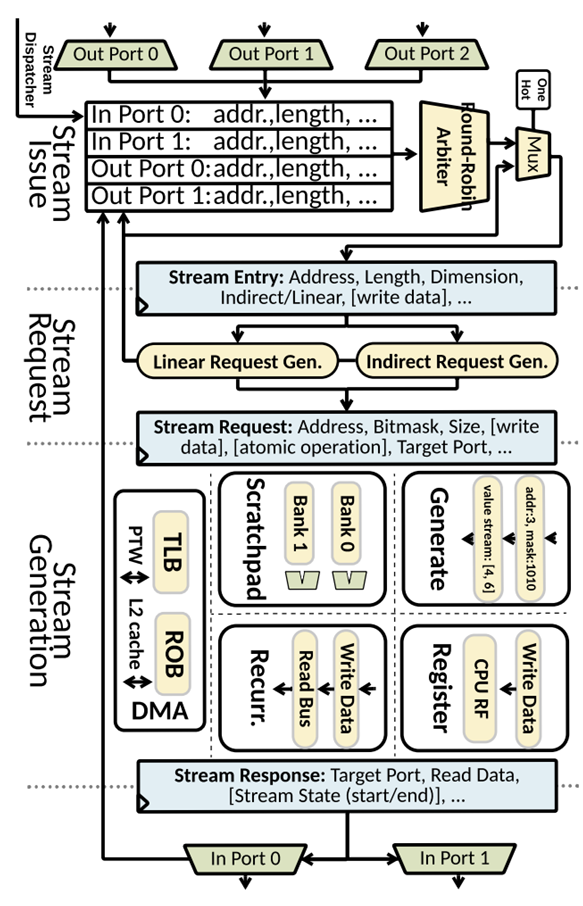 read stream 1
Stream Entries are dispatched to Stream Table
Each stream entry relates to a certain port
Read streams and write streams are mixed
Stream
Issue
read stream 2
write stream 1
Stream
Request
Stream
Generation
16
Memory System: What does it do?
Stream Entries are dispatched to Stream Table
Each stream entry relates to a certain port
Read streams and write streams are mixed
Stream Entries are issued to Stream Request
A simple round-robin style is enough for most case*
read stream 1
Stream
Issue
read stream 2
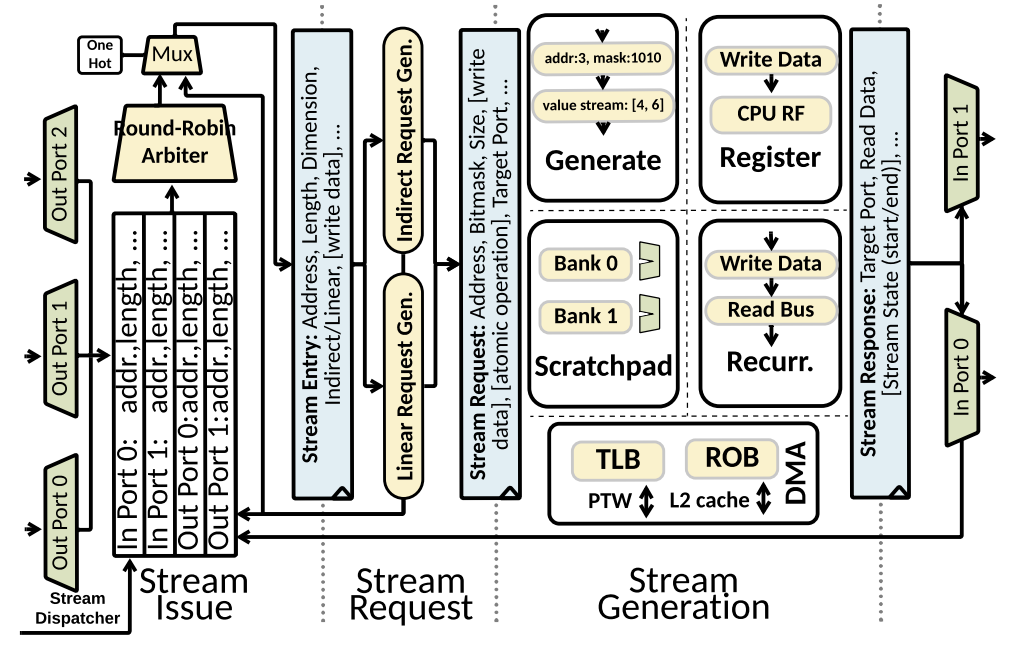 write stream 1
Stream
Request
Stream
Generation
17
Memory System: What does it do?
Stream Entries are dispatched to Stream Table
Each stream entry relates to a certain port
Read streams and write streams are mixed
Stream Entries are issued to Stream Request
A simple round-robin style is enough for most case*
Optimization can be applied here – One-hot bypass
Stream
Issue
read stream 2
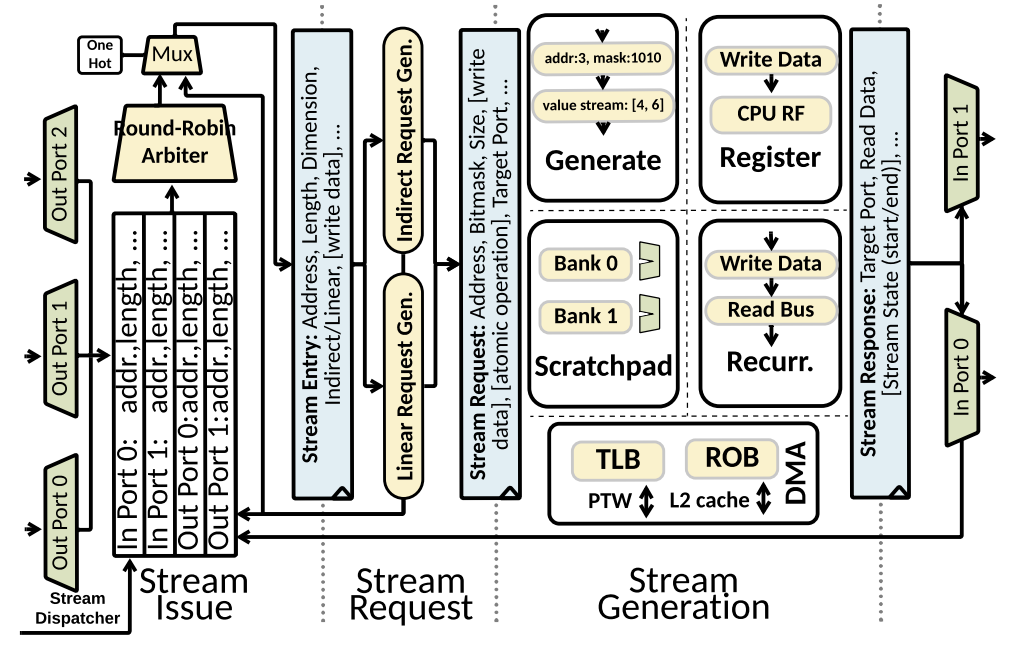 write stream 1
Stream
Request
read stream 1
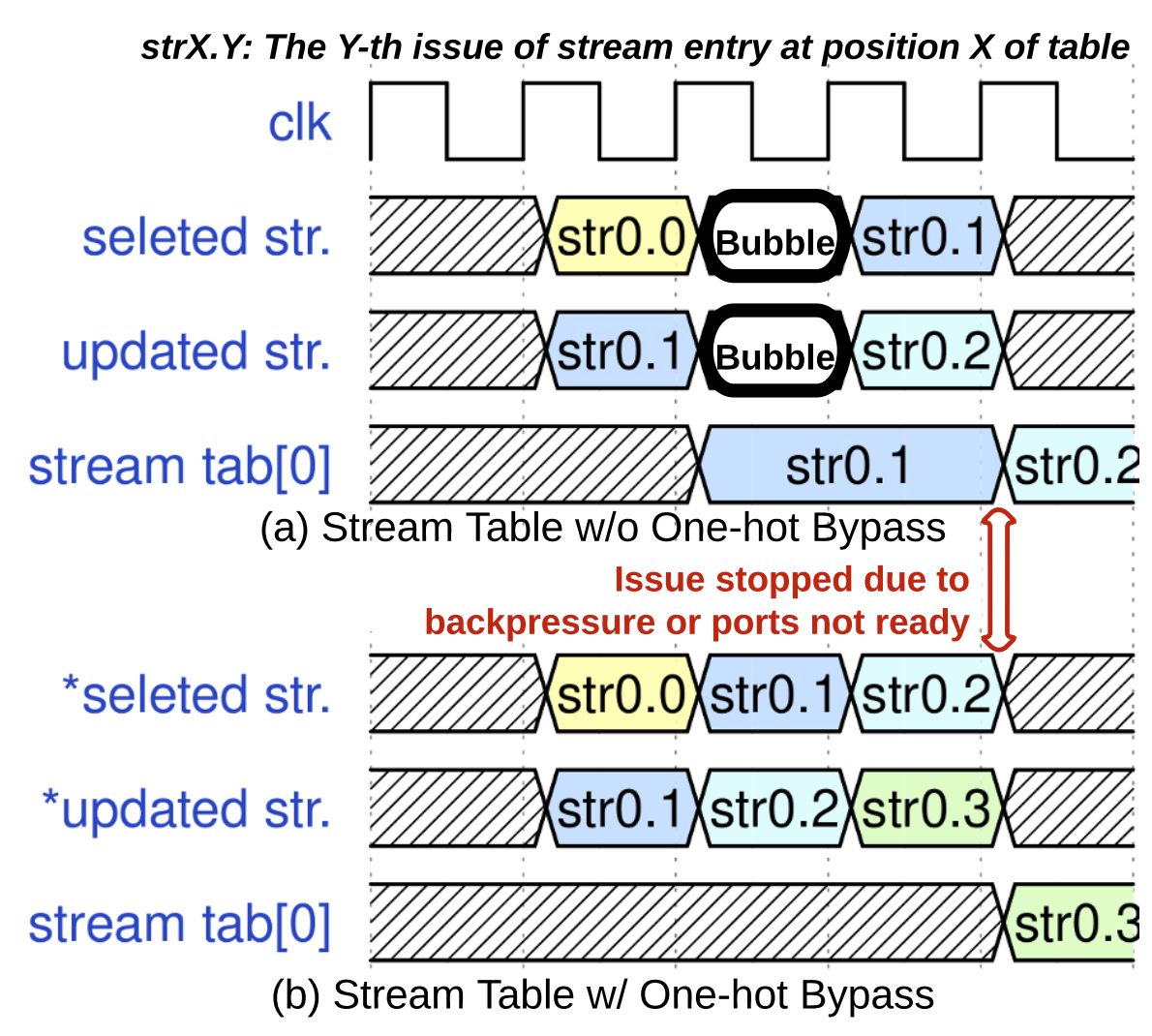 Stream
Generation
18
Memory System: What does it do?
Stream Entries are dispatched to Stream Table
Each stream entry relates to a certain port
Read streams and write streams are mixed
Stream Entries are issued to Stream Request
A simple round-robin style is enough*
Optimization can be applied here – One-hot bypass
Elaborated stream entry converted to address and bitmask
Stream
Issue
read stream 2
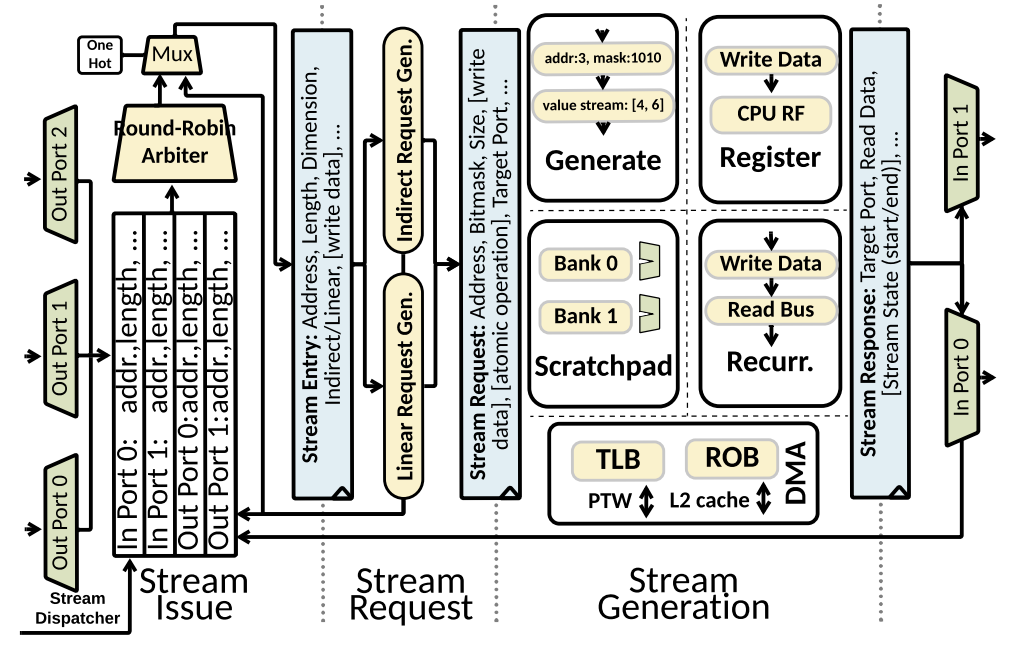 write stream 1
Stream
Request
read stream 1
addr, bitmask: [00111111]
Stream
Generation
19
Memory System: What does it do?
Stream Entries are dispatched to Stream Table
Each stream entry relates to a certain port
Read streams and write streams are mixed
Stream Entries are issued to Stream Request
A simple round-robin style is enough*
Optimization can be applied here – One-hot bypass
Elaborated stream entry converted to address and bitmask
Stream Generation uses address and bitmask for memory
Read data from main memory / scratchpad bank / generate ...
Stream
Issue
read stream 2
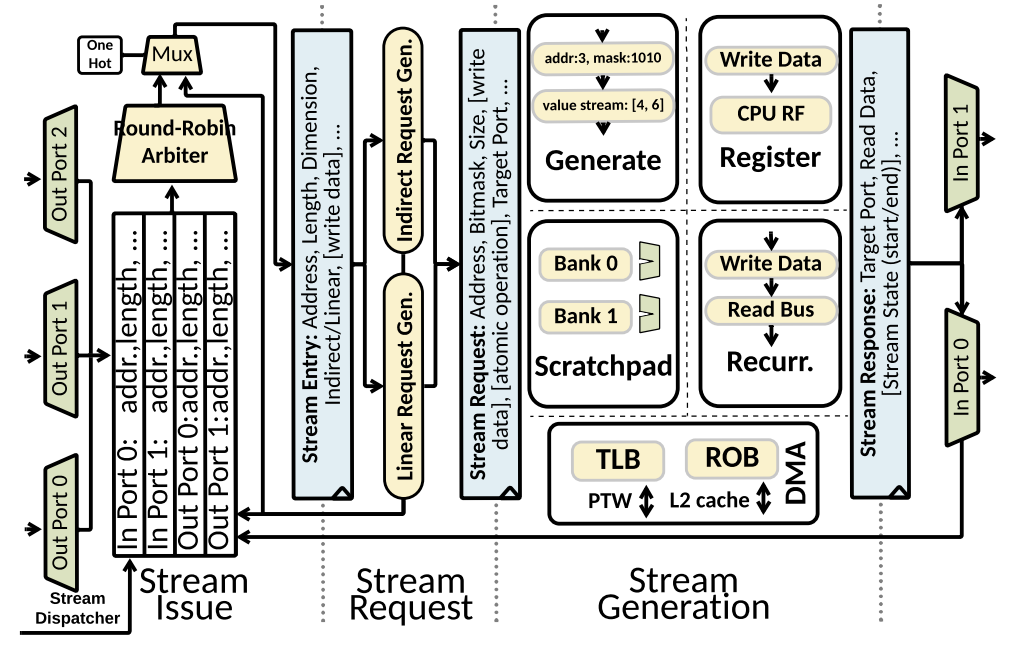 write stream 1
Stream
Request
read stream 1
addr, bitmask: [00111111]
Stream
Generation
data: [--, BB, XX, YY]
20
Memory System: What does it do?
Stream Entries are dispatched to Stream Table
Each stream entry relates to a certain port
Read streams and write streams are mixed
Stream Entries are issued to Stream Request
A simple round-robin style is enough*
Optimization can be applied here – One-hot bypass
Elaborated stream entry converted to address and bitmask
Stream Generation uses address and bitmask for memory
Read data from main memory / scratchpad bank / generate ...
Write data to main memory / scratchpad bank / recurrence
Stream
Issue
read stream 2
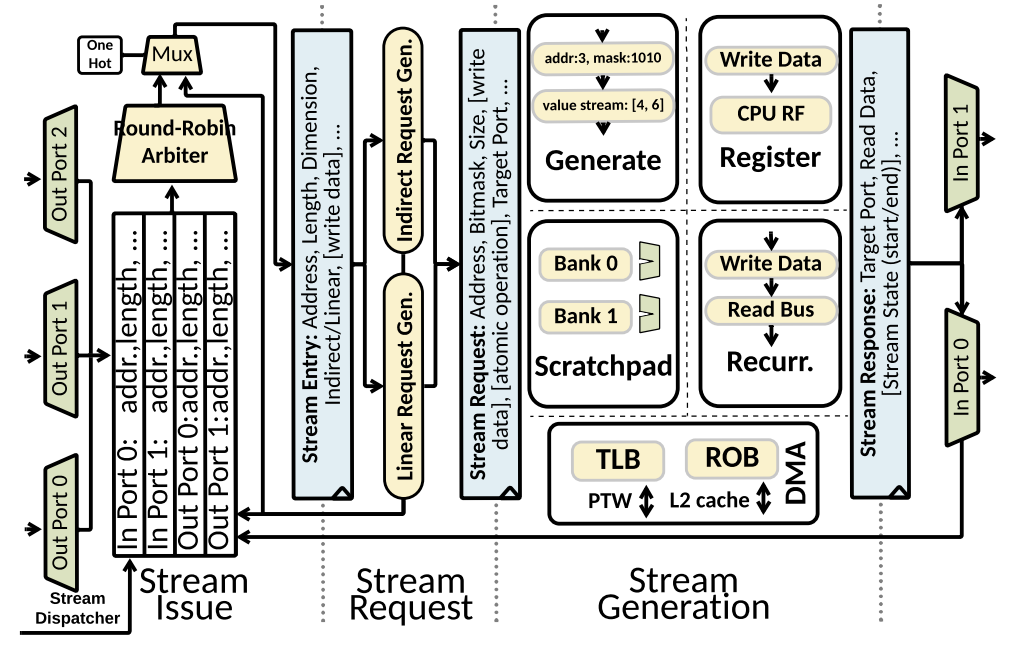 write stream 1
Stream
Request
read stream 1
addr, bitmask: [00111111]
Stream
Generation
data: [--, BB, XX, YY]
21
Memory System: What does it do?
Stream Entries are dispatched to Stream Table
Each stream entry relates to a certain port
Read streams and write streams are mixed
Stream Entries are issued to Stream Request
A simple round-robin style is enough*
Optimization can be applied here – One-hot bypass
Elaborated stream entry converted to address and bitmask
Stream Generation uses address and bitmask for memory
Read data from main memory / scratchpad bank / generate /...
Write data to main memory / scratchpad bank / recurrence /...
Stream Response (for read stream only)
Send data (broadcast) to all In Ports
Stream
Issue
read stream 2
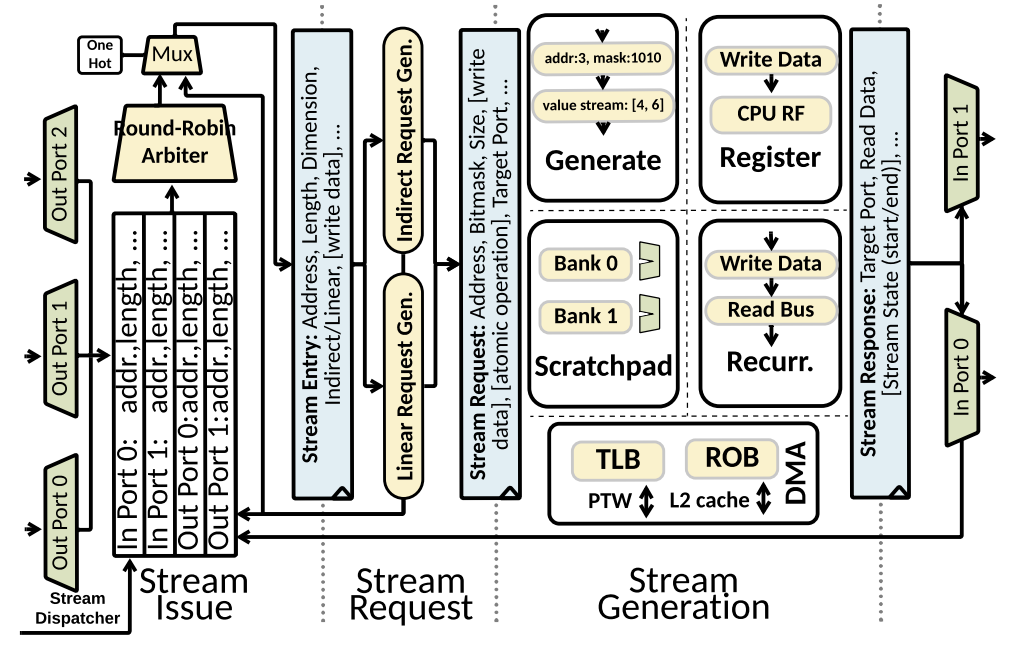 write stream 1
Stream
Request
read stream 1
addr, bitmask: [00111111]
Stream
Generation
data: [--, BB, XX, YY]
22
Vector Ports: What? Why?
Spatial Memory System
A synchronization interface between mem. and comp.
A crossbar (for data alignment) + memory banks (storage)
Scratch
pad
1
Scratch
pad
2
Main
Memory
read stream 1
addr, bitmask: [00111111]
Vector Port
Bank
Bank
Spatial 
Compute 
System
data: [--, BB, XX, YY]
23
[Speaker Notes: Basic implementation and Stream State and Port Repeat]
Vector Ports: What? Why?
Spatial Memory System
A synchronization interface between mem. and comp.
A crossbar (for data alignment) + memory banks (storage)
A small finite state machine
Broadcast (duplicate) stream
Repeat previous stream response
Padding the response to make it multiple of vector length
Scratch
pad
1
Scratch
pad
2
Main
Memory
read stream 1
addr, bitmask: [00111111]
b [...] = a[...] + a [...]
Vector Port
Linear 2D stream:
VP
[1,  3,   5,   7, 9, 11, 13 ]
a[...]
Bank
Bank
[3,   5,   7, 9, 11, 13, 17]
[1, 3, 5, 7, 9, 11, 13]
x3
VP 2
[1, 3, 5, 7, 9, 11, 13]
VP 1
VP
Spatial 
Compute 
System
data: [--, BB, XX, YY]
[1, 3, 5, 7, 9, 11, 13]
+
[1,  3,   5,   7 ]
[9,  11, 13, --]
[1, 3, 5, 7, 9]
x2
[1, 3, 5, 7, 9]
Vector x 4
[3,  5,   7,    9]
[11, 13,17, -- ]
[1, 3, 5]
x1
24
[Speaker Notes: The to]
Spatial Computing System – DSA-CGRA-GEN
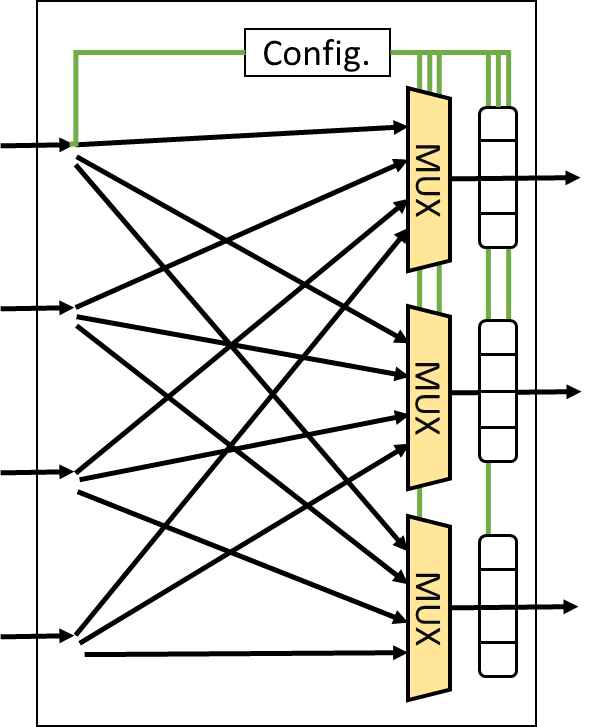 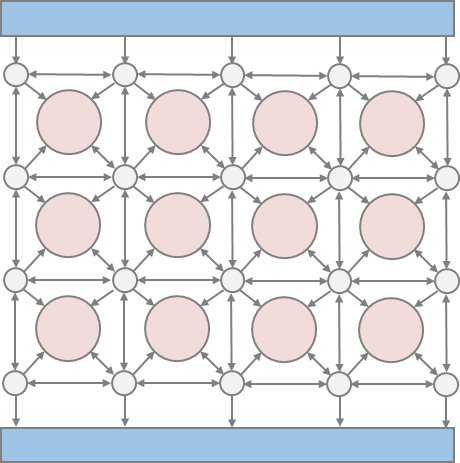 MUX
MUX
Processing Element (PE)
Switch (SW)
Instruction Buffer
Register
File
Function
Unit
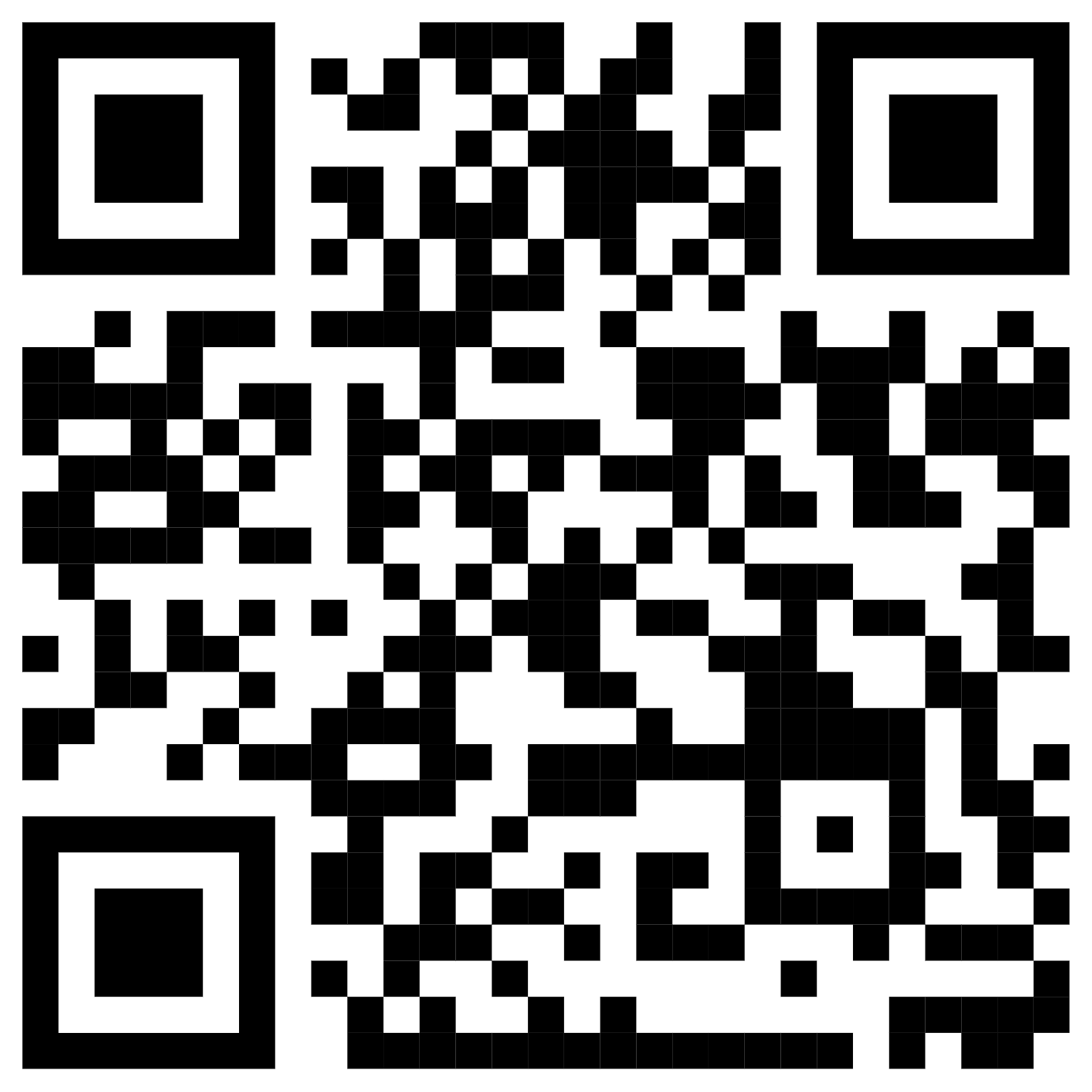 Instruction Scheduler
A 2-input 1-Output Processing Element (PE)
A 4-Input 3-Output Switch
Check our old tutorial for details
25
Before Coffee Break: Hand-on Exercise
Build a Demo DSA and Compile to RTL Simulation File
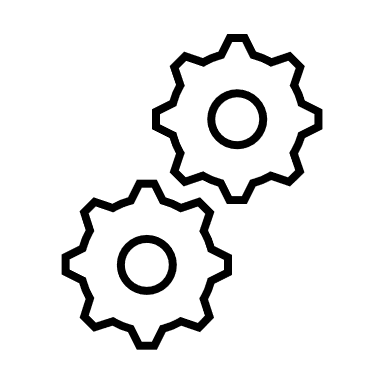 Compile to Verilator/VCS Simulation File
	$ cd $SS/chipyard
	$ make -C sims/verilator CONFIG=DemoDSARocketConfig
26
Before Coffee Break: Hand-on Exercise
Build a 7x5 Mesh CGRA and Compile to RTL Simulation File
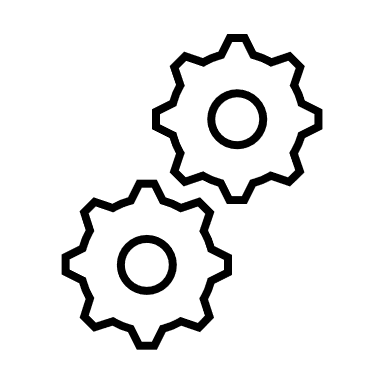 Compile to Verilator Simulation File
	$ cd $SS/chipyard
	$ make -C sims/verilator CONFIG=MeshDSARocketConfig
27
Coffee Break(3:00 ~ 3:30pm)
28
[Speaker Notes: Thing:

Nowhere in the ports, core port serialization. Stream is design to be concurrent and the only place it is serialized is stream to the same port

Hard to understand the stream dispatcher, need a slide to include the stream concurrent execution model]
Outline
Micro-architecture Overview (30 min)
Stream Dispatcher
Spatial Memory System & Sync. System
Spatial Compute System
Coffee Break (30 min)
Hand-on: Compose Your Own DSA (30 min)
Architecture Description Graph (ADG)
Using our own DSA by using Domain-specific Language
Hard-on: RTL & FPGA Simulation (15 min)
How to do RTL simulation with customized ISA
Understand the simulation log and FPGA Flow
29
[Speaker Notes: Here is an outline of this section. We first look at the high-level programming interface.]
Architecture Description Graph (ADG)
Two ways to describe Domain-specific Accelerator (DSA)
A machine-friendly format (JSON) that records parameters + topology of DSA
A human-understandable format (Scala) that used for manual design
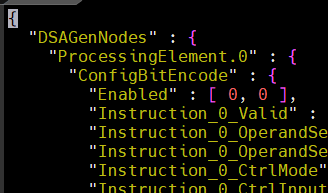 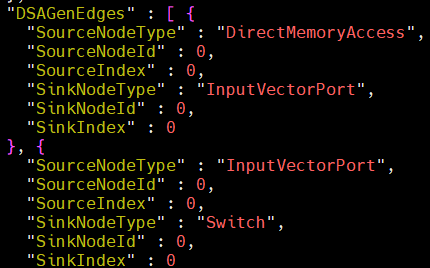 A JSON-list for DSA Nodes: Param.
A JSON-list for DSA Edges: Topology
Example Path
	$SS/chipyard/generators/dsagen2/adg/Mesh2x2-Simple64-I2O2.json
30
[Speaker Notes: two representation of the ADG, 

Scala and JSON and brief]
Compute System: An CGRA Generator
val vport_i1 = createIVP(new FullIVPConfig)
val vport_i2 = createIVP(new FullIVPConfig)
val vport_o1 = createOVP(new FullOVPConfig)
val vport_o2 = createOVP(new FullOVPConfig)
vport_i1
vport_i2
sw2
sw1
val sw1 = createCompNode(new DefaultSWConfig)
val sw2 = createCompNode(new DefaultSWConfig)
val sw3 = createCompNode(new DefaultSWConfig)
val sw4 = createCompNode(new DefaultSWConfig)
pe
sw4
sw3
vport_o1
vport_o2
val pe = createCompNode(new PE_Simple_Config)
31
A Scala Embedded DSL – Build A Simple CGRA
// define connectionvport_i1 --> sw1; vport_i1 --> sw2vport_i2 --> sw1; vport_i2 --> sw2
sw3 --> vport_o1; sw3 --> vport_o2sw4 --> vport_o1; sw4 --> vport_o2

sw1 <-> sw2sw1 <-> sw3sw2 <-> sw4sw3 <-> sw4
sw1 --> pesw2 --> pesw3 --> pesw4 <-> pe
vport_i1
vport_i2
sw2
sw1
pe
sw4
sw3
vport_o1
vport_o2
32
A Scala Embedded DSL – Adding Memory System
// adding memoryval dma0 = createMemNode(new DefaultDMAConfig)

// connecting memory to VPs
dma0 --> vport_i1 
dma0 --> vport_i2
vport_o1 --> dma0
vport_o2 --> dma0

// Finalized stage
autoConfigure()
tlNode := getMemAggTLNode
override val nPTWPorts: Int = numDMA
vport_i1
vport_i2
sw2
sw1
DMA
pe
sw4
sw3
vport_o1
vport_o2
33
A Scala Embedded DSL – Build A Simple CGRA
Example Path
	$SS/chipyard/generators/dsagen2/
	    src/main/scala/dsagen2/top/example
vport_i1
vport_i2
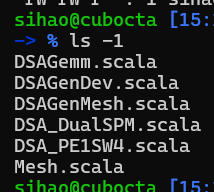 sw2
sw1
DMA
pe
sw4
sw3
vport_o1
vport_o2
34
[Speaker Notes: path to the example files]
Hand-on Exercise (30 min)
Build a Demo DSA and Compile to RTL Simulation File
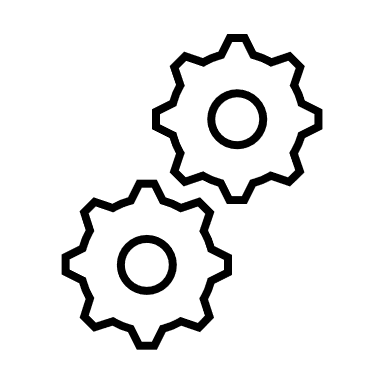 Compile to Verilator/VCS Simulation File
	$ cd $SS/chipyard
	$ make -C sims/verilator CONFIG=DemoDSARocketConfig
35
Hand-on Exercise (30 min)
Build a 7x5 Mesh CGRA and Compile to RTL Simulation File
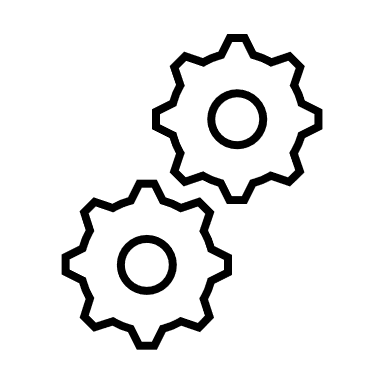 Compile to Verilator Simulation File
	$ cd $SS/chipyard
	$ make -C sims/verilator CONFIG=MeshDSARocketConfig
36
Outline
Micro-architecture Overview (30 min)
Stream Dispatcher
Spatial Memory System & Sync. System
Spatial Compute System
Coffee Break (30 min)
Hand-on: Compose Your Own DSA (30 min)
Architecture Description Graph (ADG)
Using our own DSA by using Domain-specific Language
Hard-on: RTL & FPGA Simulation (15 min)
How to do RTL simulation with customized ISA
Understand the simulation log and FPGA Flow
37
[Speaker Notes: Here is an outline of this section. We first look at the high-level programming interface.]
Unit Test DSAGEN generated accelerator
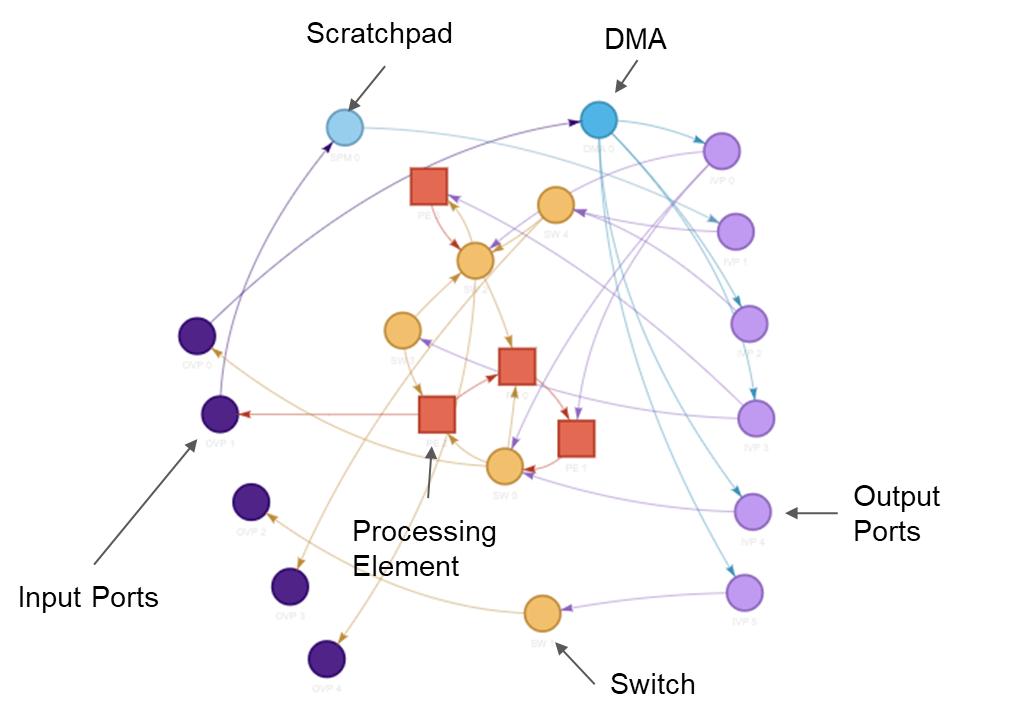 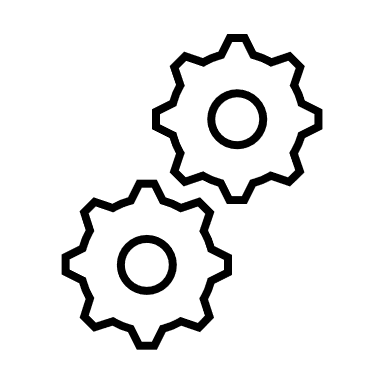 Compile all test binaries
	$ cd $SS/chipyard/generators/dsagen2
	$ make ADG=<The ADG we just built.json> compile-microbench
	$ cd adg
	$ python3 $SS/scripts/sched_visualization.py Mesh7x5-Full64-Full7I5O.json
 Run all unit tests
	$ cd $SS/chipyard
	$ make -C sims/verilator CONFIG=MeshDSARocketConfig ss-run
38
Unit Test DSAGEN generated accelerator
Output Ports
DMA
Scratchpad
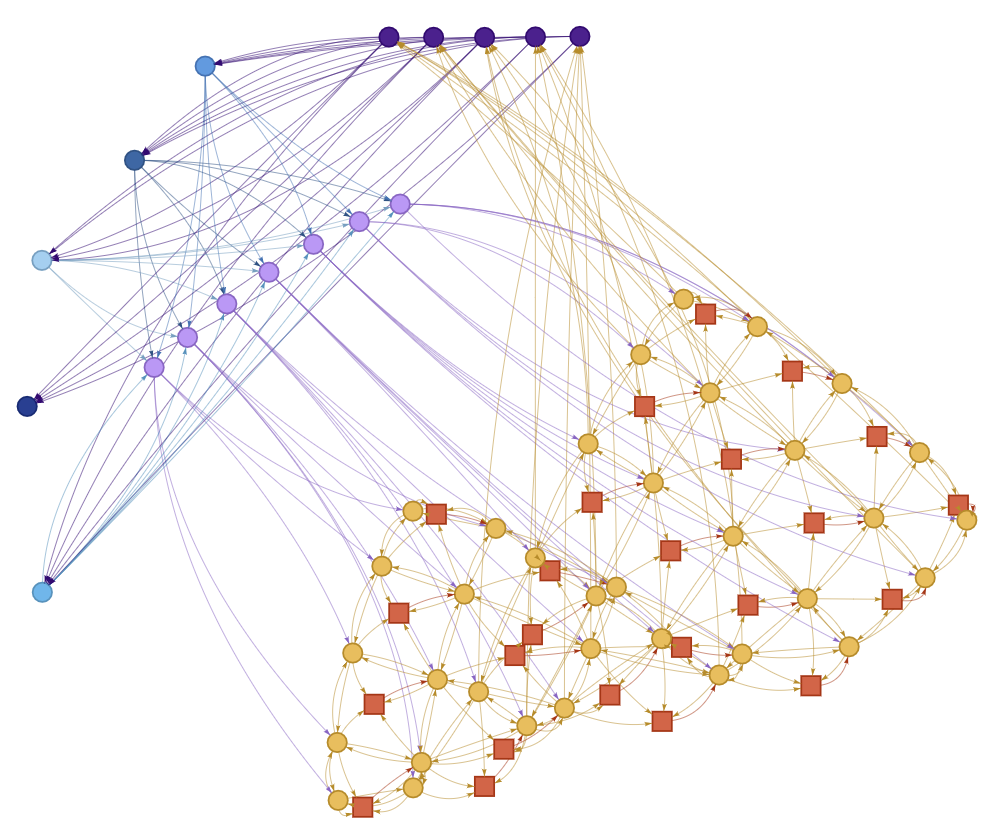 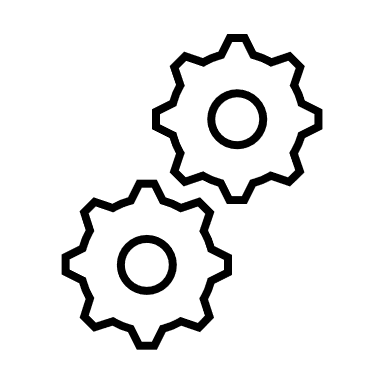 CGRA
Input Ports
Compile all test binaries
	$ cd $SS/chipyard/generators/dsagen2
	$ make ADG=<The ADG we just built.json> compile-microbench
	$ cd adg
	$ python3 $SS/scripts/sched_visualization.py Mesh7x5-Full64-Full7I5O.json
 Run all unit tests
	$ cd $SS/chipyard
	$ make -C sims/verilator CONFIG=MeshDSARocketConfig ss-run
39
RTL Simulation for real workloads
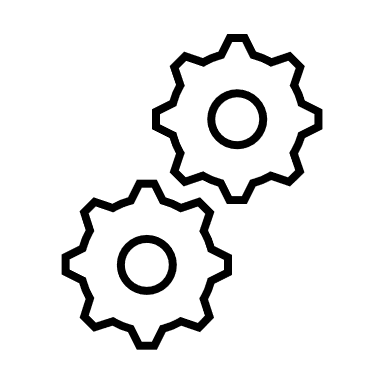 Simulate with RISC-V binaries (mv, crs) from previous session
$ make -C sims/verilator CONFIG=MeshDSARocketConfig BINARY=$SS/dsa-apps/demo/ss-mv.riscv run-binary-fast
$ make -C sims/verilator CONFIG=MeshDSARocketConfig BINARY=$SS/dsa-apps/demo/ss-crs.riscv run-binary-fast
40
Understand Simulation Log
> chipyard/sims/[vcs/verilator]/output/ MeshDSARocketConfig /*.log
Accelerator part finished
Computation is correct
csv, [CPU #cycle], [1st DSA #cycle], [2nd DSA #cycle]
41
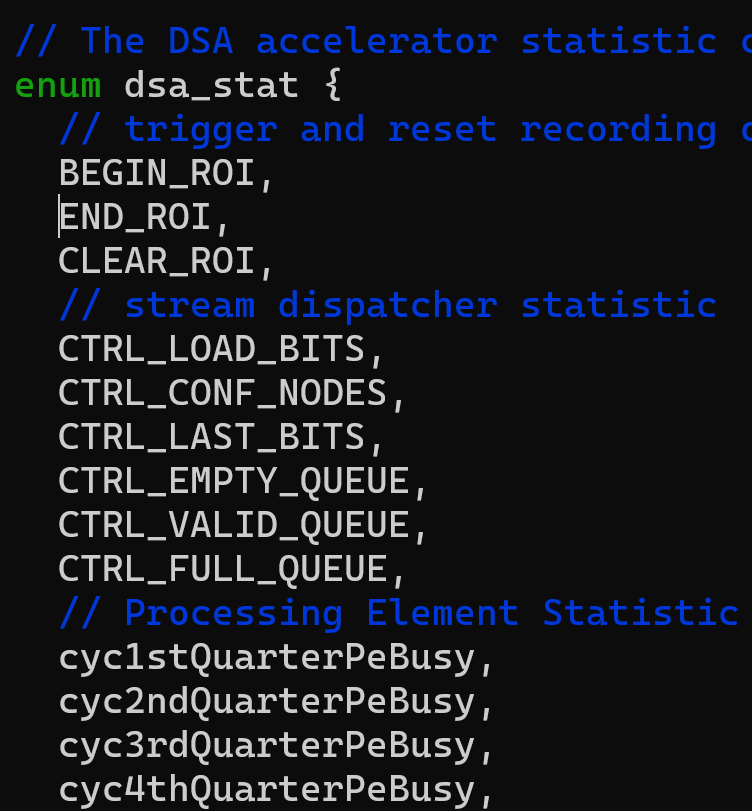 Understand Simulation Log
> chipyard/sims/[vcs/verilator]/output/ MeshDSARocketConfig /*.log
A #cycle breakdown
# configuration cycle
# idle cycle
# busy cycle
...

Full statistic header
dsa-apps/compiled/Common/timing.h

Turn on debug mode
`export DEBUG=1`
42
FPGA Overlay Overview
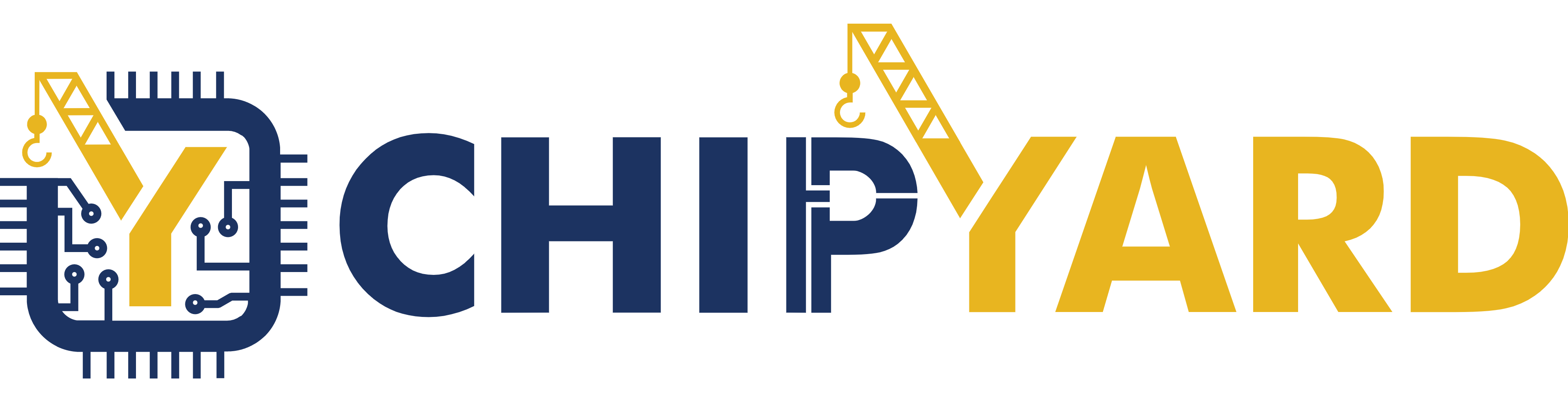 SoC Integration by ChipYard
C/C++
Kernels
(pragmas)
LLVM +
Dataflow Compiler
Compiled
RISCV+Accel 
Binaries
DRAM
Peripherals
Compile
LLC
Network-on-Chip
Design-space 
Exploration
RISCV CPU
RISCV CPU
RISCV CPU
Runs on
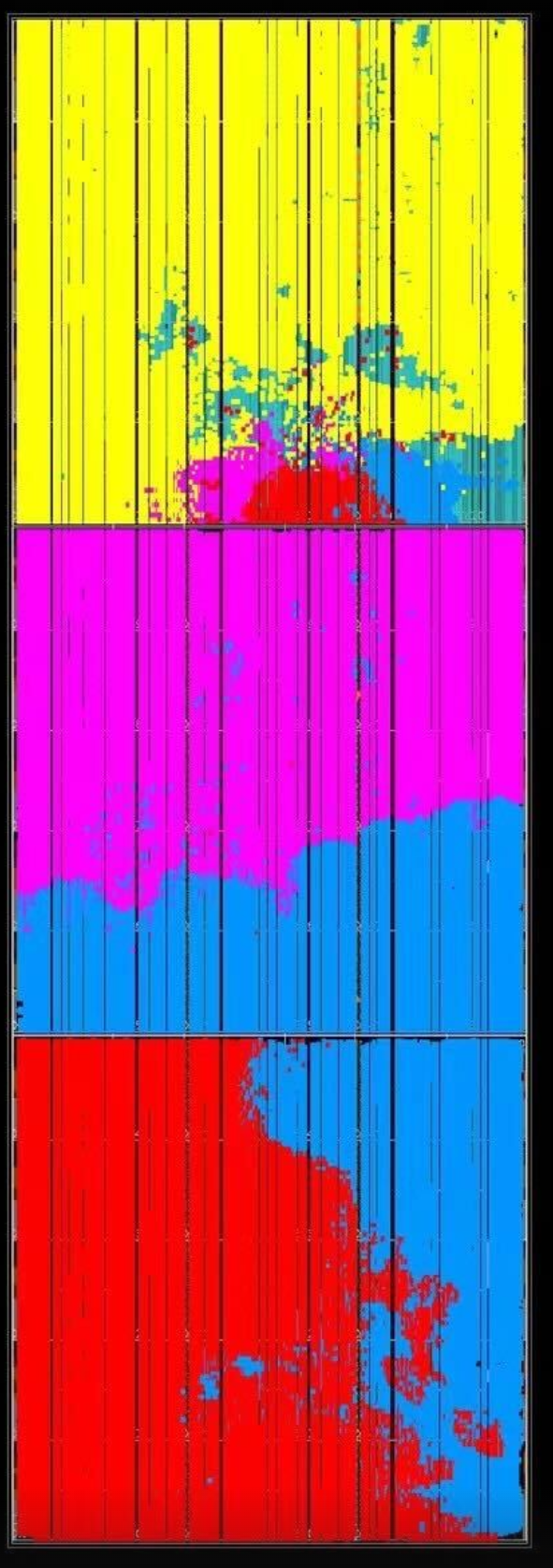 Acce.
Acce.
a[0:n]
b[0:n
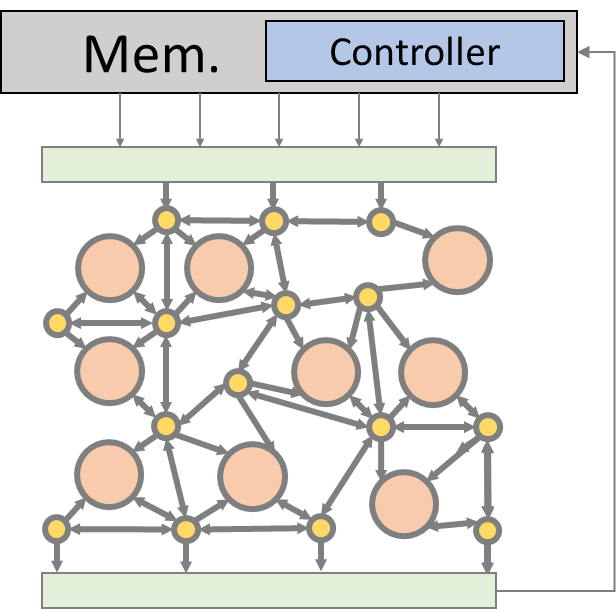 ＋
＋
＋
Physical Design
RTL Generation
Memory
＋
Ctrl.
Chisel-based
Hardware Generator
4-Core FPGA Overlay@ 92.7MHz
c[0:n]
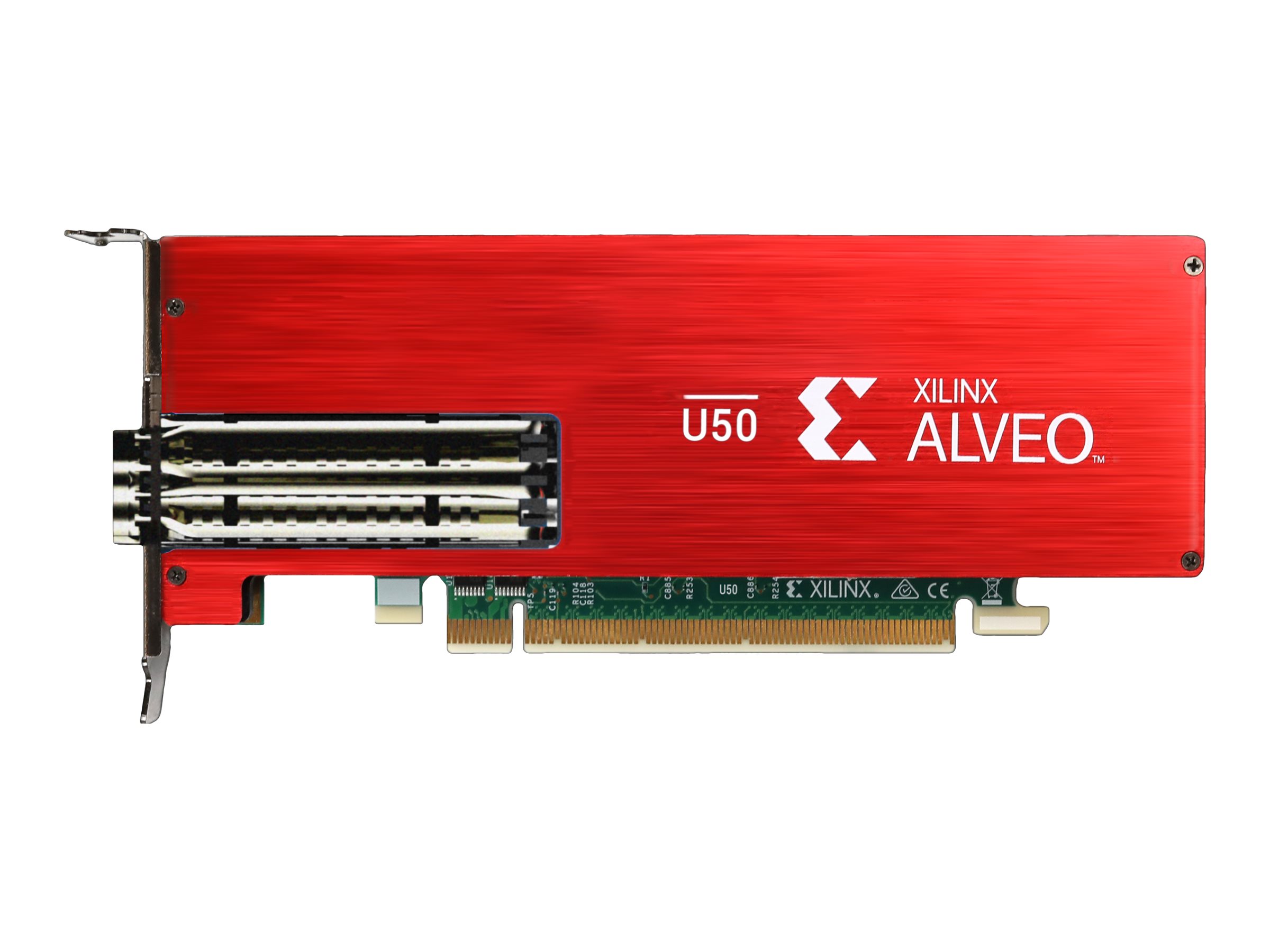 FPGA
Arch. Desc. Graph
(ADG)
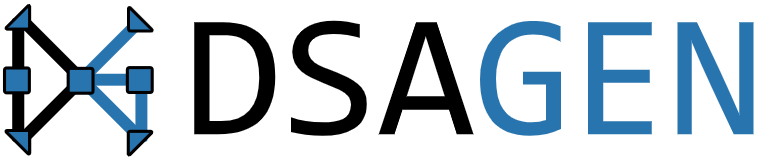 43
Rec Bus
[Speaker Notes: If i want to target FPGA, what should we do]
FPGA Overlay Limitation
This is NOT magic! mostly engineering effort.

Heavily depends on FPGA IP generator!

Integration is mostly done by ChipYard
Need to generate Vivado FPGA IP
FPGA Overlay is done by Chisel BlackBox Wrapper
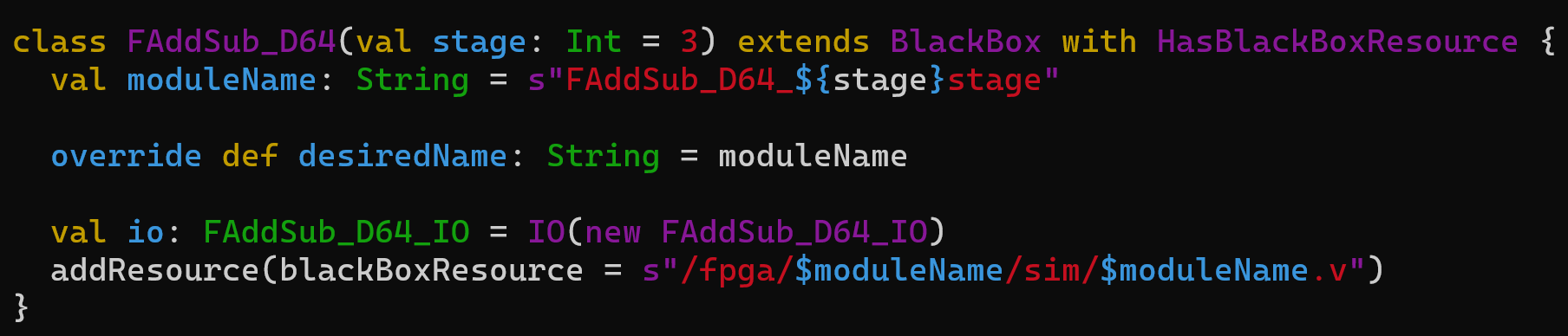 44
Hand-on: FPGA Flow Command
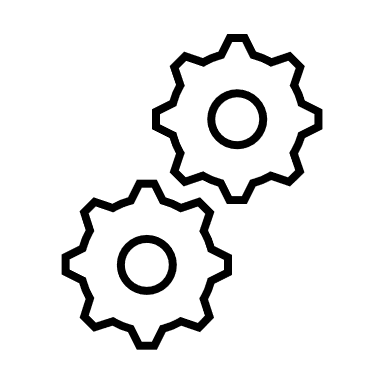 Compile FPGA bitstream
  	$ cd $SS/chipyard/fpga
  	$ make CONFIG=MeshDSARocketVCU118Config100MHz SUB_PROJECT=vcu118 bitstream
FPGA Bring-up Flow
	// Where to fine the FPGA Bitstream
	$ cd $SS/chipyard/fpga/generated-src/<Your CONFIG>/obj/VCU118FPGATestHarness.bit
45